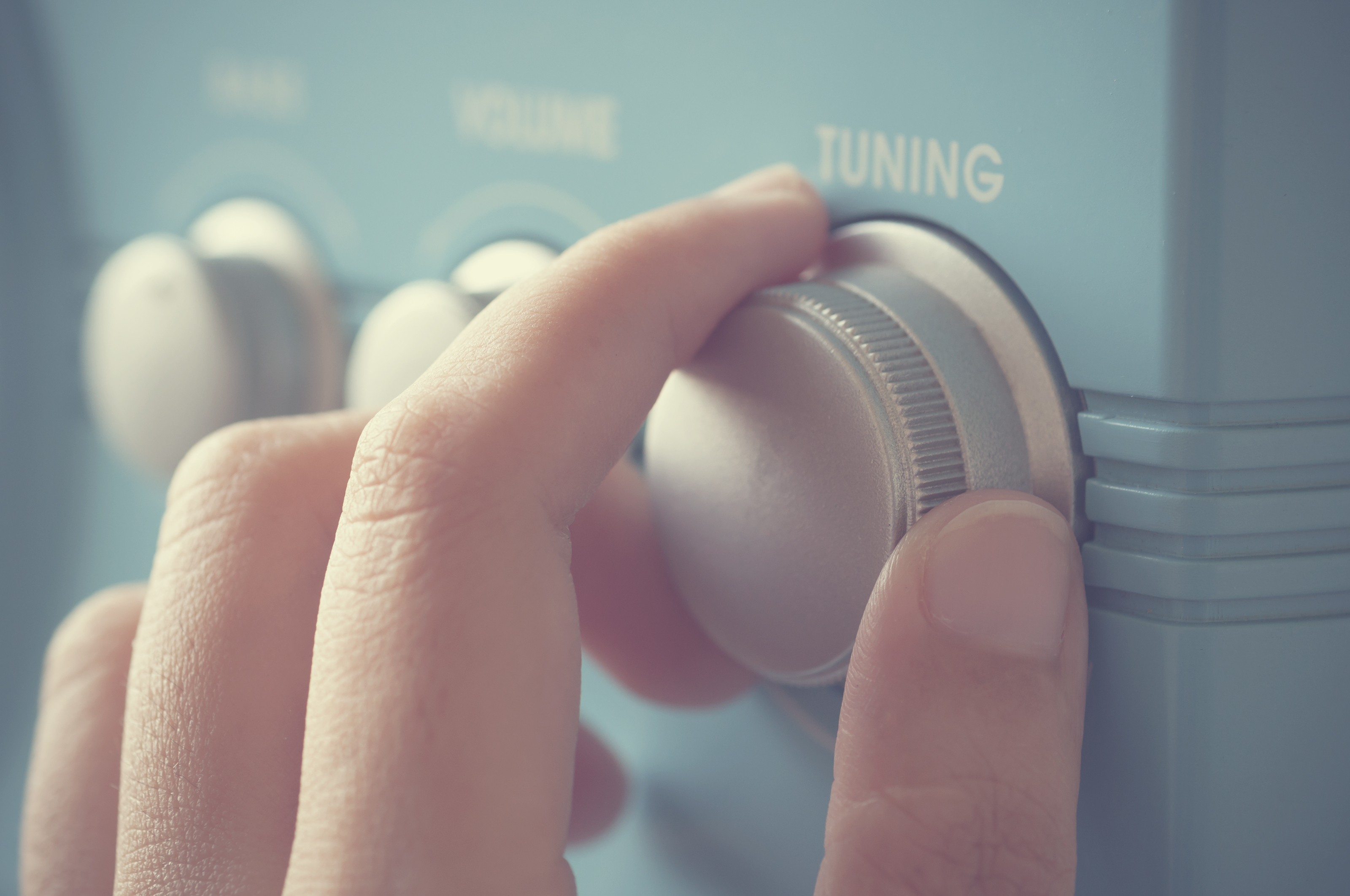 UTILISATION DE LA RADIO NUMÉRIQUE EN SUISSEAnalyse des tendances, automne 2023Groupe de travail Migration numérique, Moritz Büchi
V1.0 – 5.7.2022
La Suisse écoute la radio numérique
80 minutes de radio sur 100 sont écoutées en mode numérique.
Utilisation de la radio (en %) selon le mode de réception
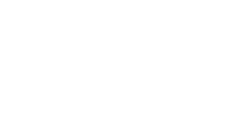 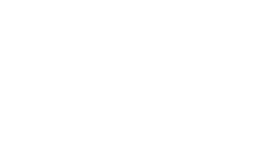 Digitale
Analogue
± 1.5
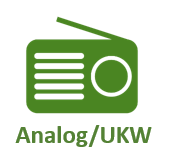 Exemple : L'erreur d'échantillonnage maximale de ± 1,5 points de pourcentage (Pp) pour un niveau de confiance de 95% signifie que la part d'utilisation de la radio analogique serait comprise entre 18,5% et 21,5% dans 95% des cas si l'enquête était répétée.
Source: GfK Switzerland, étude DigiMig, n(2015/2)=2’453, n(2016/1)=2’526, n(2016/2)=2’531, n(2017/1)=2’504, n(2017/2)=2’519, n(2018/1)=2’673, n(2018/2)=2’761, n(2019/1)=2’740, n(2019/2)=2’800 , n(2020/1)=2’625, n(2020/2)=2’671, n(2021/1): 2’670, n(2021/2)=2’801, n(2022/1)=2’789, n(2022/2)=2’841, n(2023/1)=2’756), n(2023/2)=2’725
DIGIMIG - le projet de recherche sur la migration numérique de l’utilisation de la radio en Suisse
2
Stabilisation des parts d’utilisation selon le mode de réception
41 minutes de radio sur 100 sont écoutées en DAB+, 39% en IP et 20% en FM.
Utilisation de la radio (en %) selon le mode de réception
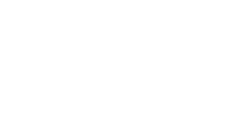 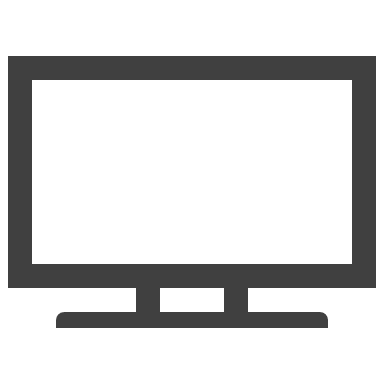 ± 1.8 Pp
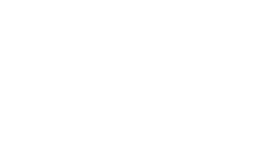 ± 1.8 Pp
L'utilisation de la radio via la TV (6% de l'utilisation totale) est inclue dans la catégorie internet/numérique
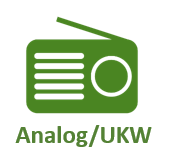 ±  1.5 Pp
Erreur d'échantillonnage (niveau de confiance = 95%) en points de pourcentage
Source: GfK Switzerland, étude DigiMig, n(2015/2)=2’453, n(2016/1)=2’526, n(2016/2)=2’531, n(2017/1)=2’504, n(2017/2)=2’519, n(2018/1)=2’673, n(2018/2)=2’761, n(2019/1)=2’740, n(2019/2)=2’800 , n(2020/1)=2’625, n(2020/2)=2’671, n(2021/1): 2’670, n(2021/2)=2’801, n(2022/1)=2’789, n(2022/2)=2’841, n(2023/1)=2’756), n(2023/2)=2’725
DIGIMIG - le projet de recherche sur la migration numérique de l’utilisation de la radio en Suisse
3
RÉGION LINGUISTIQUE
Mode d’utilisation de la radio selon la région linguistique
Le DAB+ est le plus utilisé en Suisse alémanique, la radio IP arrive en tête en Suisse romande.
Utilisation de la radio (en %) par mode de réception et région linguistique
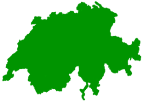 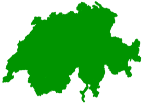 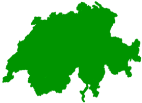 DS
SR
SI
± 5.9
± 2.3
± 3.7
± 6.0
± 2.3
± 3.5
± 5.5
± 3.3
± 1.8
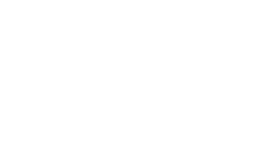 Analogue/FM
Internet/Digitale
Erreur d'échantillonnage (niveau de confiance = 95%) en points de pourcentage
Source: GfK Switzerland, étude DigiMig, n(2023/2)=2’725); (n[DS, 2023/2]=1’777, n[SR, 2023/2]=694, n[SI, 2023/2]=254)
DIGIMIG - le projet de recherche sur la migration numérique de l’utilisation de la radio en Suisse
ÂGE
Mode d’utilisation de la radio selon l'âge
L’IP est le canal le plus populaire chez les deux groupes d'âge les plus jeunes. Chez les 55 ans et plus, c'est le DAB+, avec 44% d'utilisation.
Utilisation de la radio (en %) par mode de réception et groupe d’âge
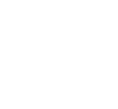 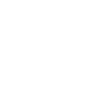 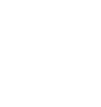 15-34
35-54
55+
± 2.7
± 3.1
± 4.0
± 2.9
± 3.1
± 3.8
± 2.4
± 3.0
± 2.5
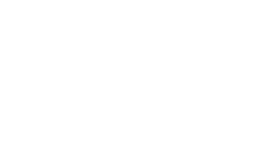 FM
Internet/Digitale
Erreur d'échantillonnage (niveau de confiance = 95%) en points de pourcentage
Source: GfK Switzerland, étude DigiMig, n(2023/2)=2’725; (n[15-34, 2023/2]=612, n[35-54, 2023/2]=978, n[55+, 2023/2]=1’135)
DIGIMIG - le projet de recherche sur la migration numérique de l’utilisation de la radio en Suisse
5
LIEU D'UTILISATION
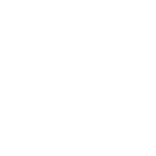 Lieux d'utilisation de la radio
La radio est principalement écoutée à la maison, soit 63 minutes sur 100. 18 minutes sur 100 sont écoutées au travail, 13 minutes en voiture. Cette proportion est stable depuis des années.
Utilisation de la radio (en %) par mode de réception et lieu d'utilisation
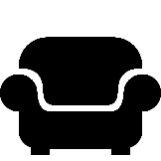 65%
Maison
± 1.8
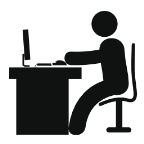 Représentation de l’utilisation totale de la radio au moyen d’appareils fixes et mobiles selon le lieu d’utilisation
19%
Travail
± 1.4
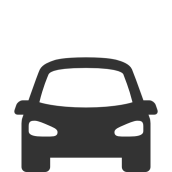 12%
Voiture
± 1.3
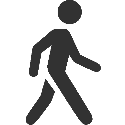 En déplacement
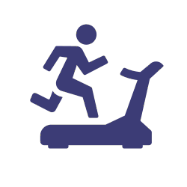 Sport
Autres
Erreur d'échantillonnage (niveau de confiance = 95%) en points de pourcentage
Source: GfK Switzerland, étude DigiMig, n(2023/2)=2’725)
DIGIMIG - le projet de recherche sur la migration numérique de l’utilisation de la radio en Suisse
6
LIEU D'UTILISATION
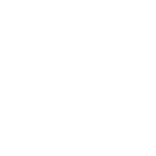 Utilisation par lieu et par mode de réception
A la maison, le DAB+ et l’IP sont à peu près aussi répandus l'un que l'autre. Au travail, l’IP prédomine.En voiture, le DAB+ est le mode d’écoute n° 1; au total, 68 minutes sur 100 sont écoutées en mode numérique.
Utilisation de la radio (en %) par mode de réception et lieu d’utilisation
-29
+12
+17
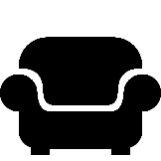 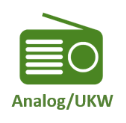 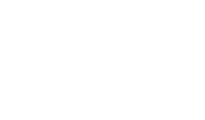 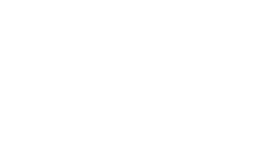 Maison
Changements par rapport à 2015/2 en points de pourcentage
-30
+12
+17
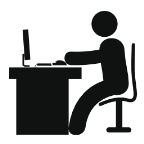 FACTS
Travail
FACTS
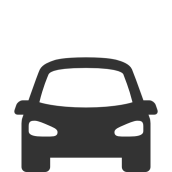 -39
+35
Voiture
La majorité de l'utilisation du DAB+ se fait à la maison : 62% de l'utilisation totale du DAB+. 18% de l'utilisation de la radio DAB+ se fait en voiture et 17% au travail / en formation.
En voiture, la FM est utilisée plus qu’ailleurs (33%) L’IP reste relativement rare (13%). Le DAB+ assure 55% de l’écoute en voiture et environ 40% aussi bien à la maison qu’au travail.
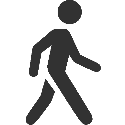 En déplacement
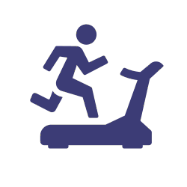 Sport
Autres
Source: GfK Switzerland, étude DigiMig, n(2023/2)=2’725)
DIGIMIG - le projet de recherche sur la migration numérique de l’utilisation de la radio en Suisse
7
PORTEE
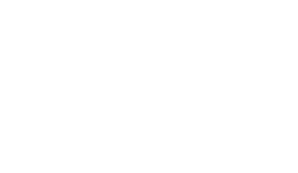 Portée des modes de réception
77% de la population utilise la radio numérique. 40% de ces personnes utilisent encore la radio FM. La proportion d'utilisateurs exclusifs de la radio numérique est de 46%; pour la FM, elle est de 10%.
Portée des modes de réception (en %)
± 1.1
FM
Σ= 41%
L’utilisation de la FM baisse au profit des modes de réception numériques.
77% de la population utilise la radio numérique (DAB+ ou IP/TV). Près de la moitié (46%) recourt exclusivement à la radio numérique. 
41% de la population utilise encore la FM - au moins partiellement ou au moins à un endroit -, 31% en combinaison avec des moyens  numériques, 10% de manière exclusive.
12% des auditeurs utilisent exclusivement la radio IP, 14% exclusivement le DAB+.
10%
Changements par rapport à 2015/2 en points de pourcentage
-34
FACTS
± 1.8
-14
FACTS
± 1.2
± 1.1
11%
9%
± 1.2
-13
-6
11%
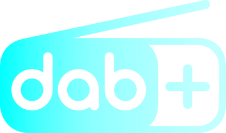 IP/TV
Σ= 54%
-1
± 1.3
± 1.2
± 1.5
Σ= 54%
20%
14%
12%
+16
+7
+14
+9
+7
± 1.8
± 1.9
Radio numérique 
(IP/TV/DAB+)Σ= 77%
Pas de radio: 12%
+6
± 1.2
± 1.6
Non attribuable: 2%
+10
-1
± 0.5
Erreur d'échantillonnage (niveau de confiance = 95%) en points de pourcentage
Source: GfK Switzerland, étude DigiMig, n(2015/2)=2’453, n(2023/2)=2’725)
DIGIMIG - le projet de recherche sur la migration numérique de l’utilisation de la radio en Suisse
PORTEE
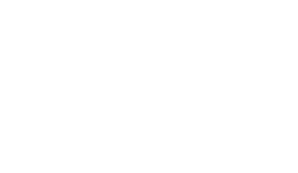 Evolution de la portée au fil du temps
10% de la population écoute encore exclusivement la radio sur FM. 76% de la population écoute la radio numérique. Un peu moins de la moitié de la population (45%) n'écoute que la radio numérique.
Portée de la radio (en %) par mode de réception
inconnu
Pas de radio
± 1.2
Digital Only
± 1.9
FM & Digital
± 1.7
FM Only
± 1.1
Source: GfK Switzerland, étude DigiMig, n(2015/2)=2’453, n(2016/1)=2’526, n(2016/2)=2’531, n(2017/1)=2’504, n(2017/2)=2’519, n(2018/1)=2’673, n(2018/2)=2’761, n(2019/1)=2’740, n(2019/2)=2’800 , n(2020/1)=2’625, n(2020/2)=2’671, n(2021/1)=2’670, n(2021/2)=2’801, n(2022/1)=2’789, n(2022/2)=2’841, n(2023/1)=2’756), n(2023/2)=2’725
Erreur d'échantillonnage (niveau de confiance = 95%) en points de pourcentage
DIGIMIG - le projet de recherche sur la migration numérique de l’utilisation de la radio en Suisse
9
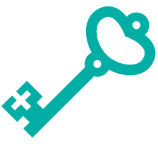 Principaux résultats
Le paysage radiophonique suisse se numérise
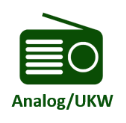 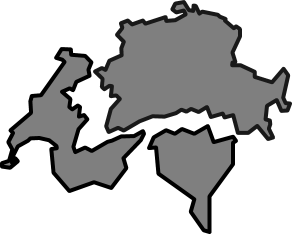 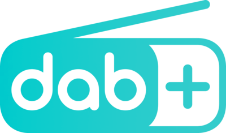 80%
de l’utilisation est numérique
+31
PP en 7 ans
41%
de la population utilise le DAB+
≥73%
numérique dans toutes
les régions
linguistiques
≥77%
de l’utilisation dans tous les groupes d’âge
10%
de la population écoute exclusivement la radio sur FM
67%
de l’utilisation dans la voiture est numérique
DIGIMIG - le projet de recherche sur la migration numérique de l’utilisation de la radio en Suisse
10
Source: GfK Switzerland, étude DigiMig, n(2023/2)=2’725)
Merci pour votre attention
DIGIMIG - le projet de recherche sur la migration numérique de l’utilisation de la radio en Suisse
11